Ii gimnazija I  osnovna škola  split 3
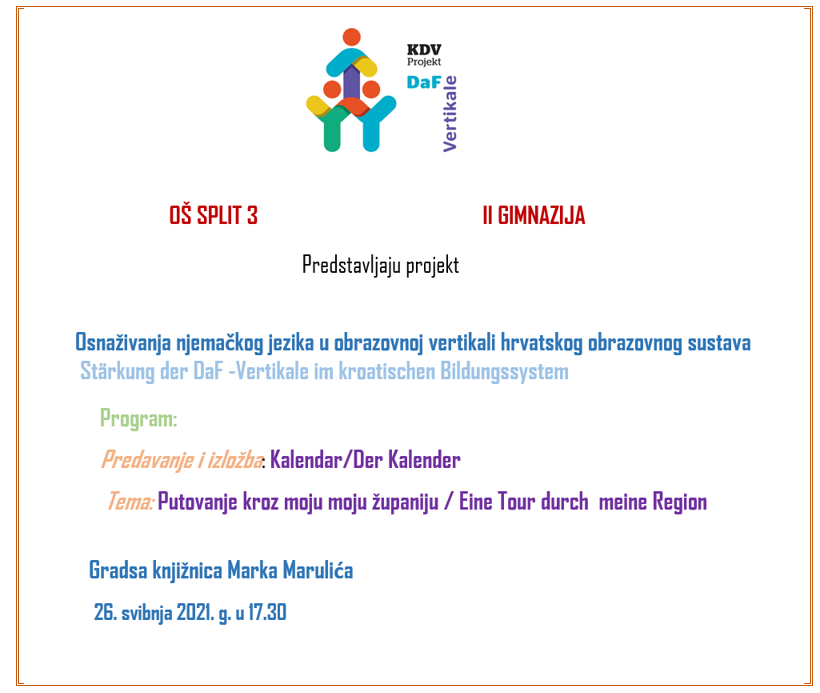 Pozivnice
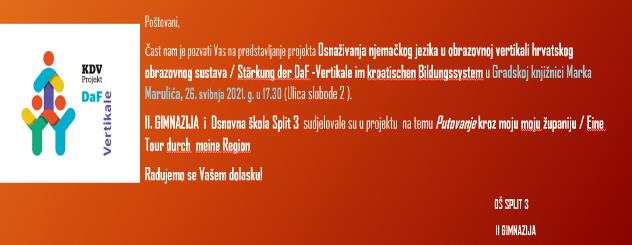 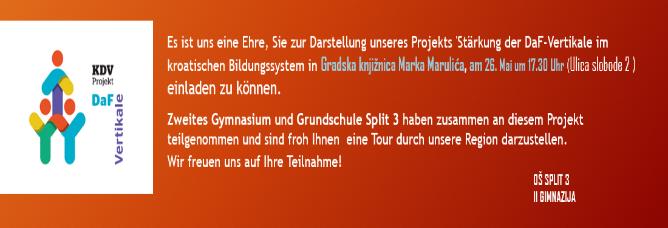 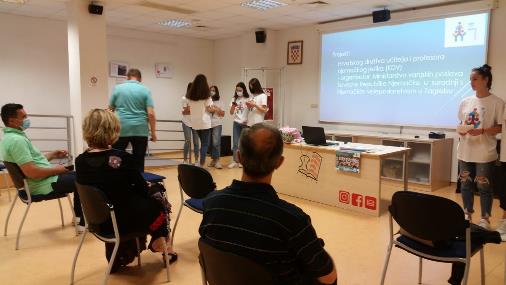 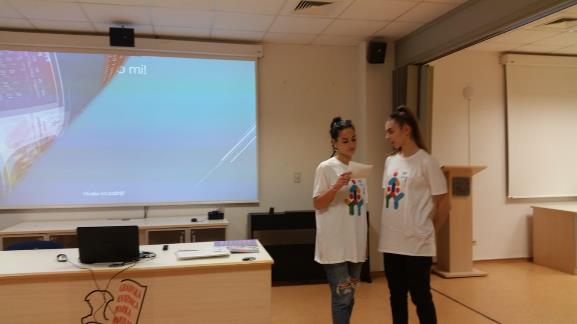 Pripreme za početak predstavljanja
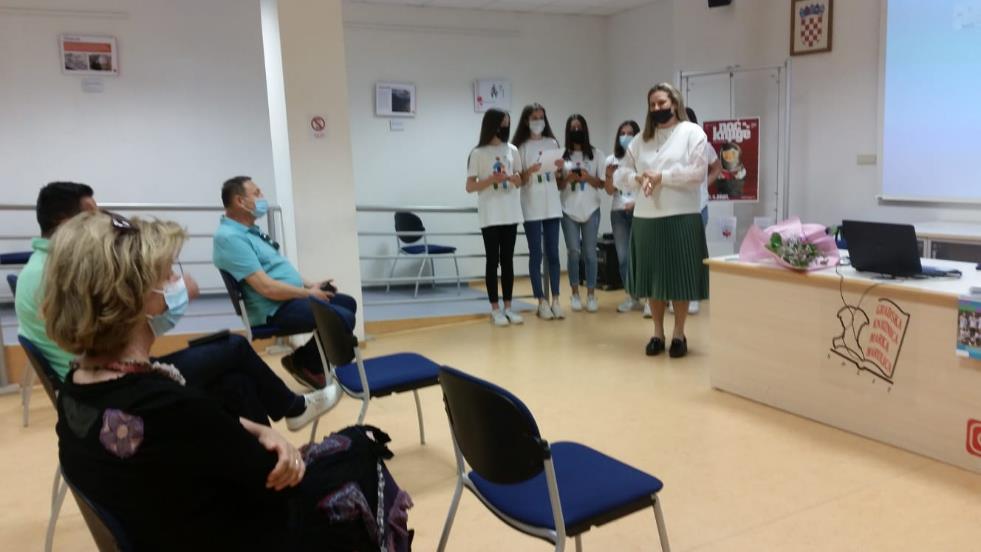 Profesorica Silvija Sinovčić pozdravlja  posjetitelje
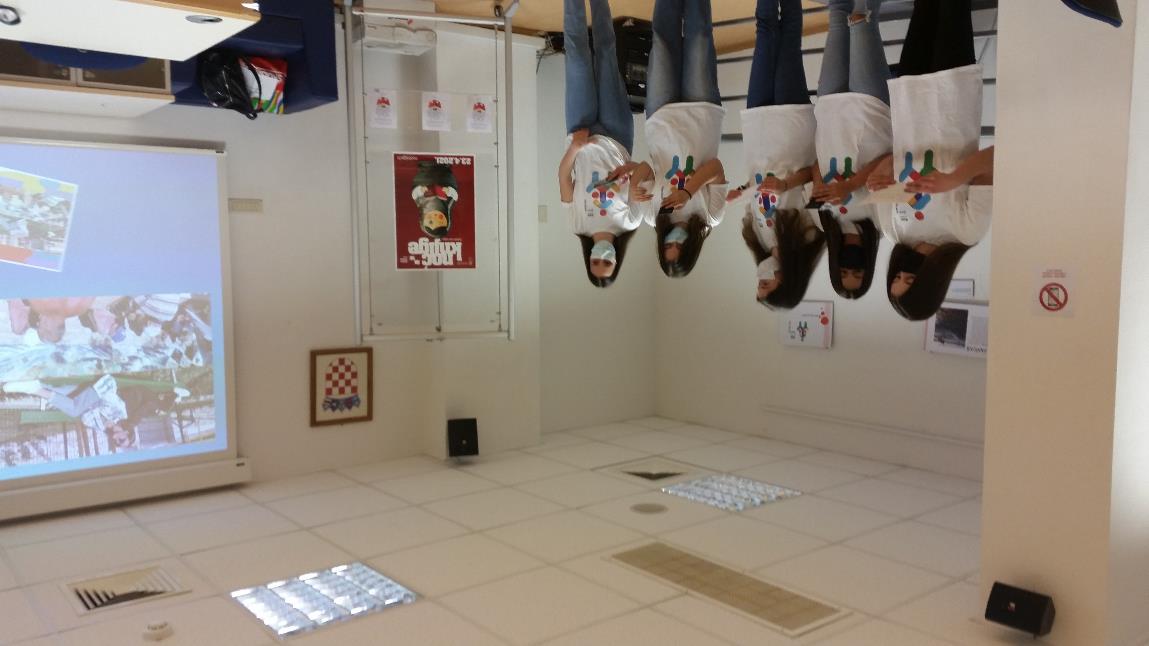 UčeniceOŠ Split 3
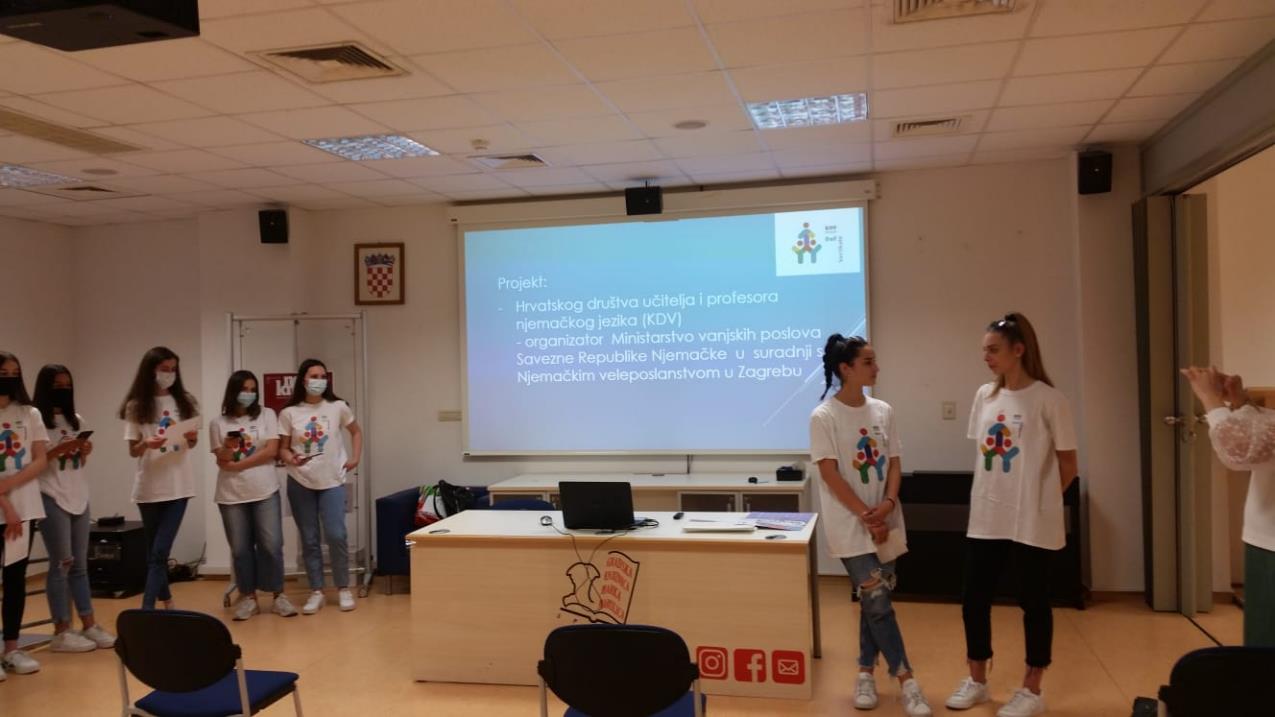 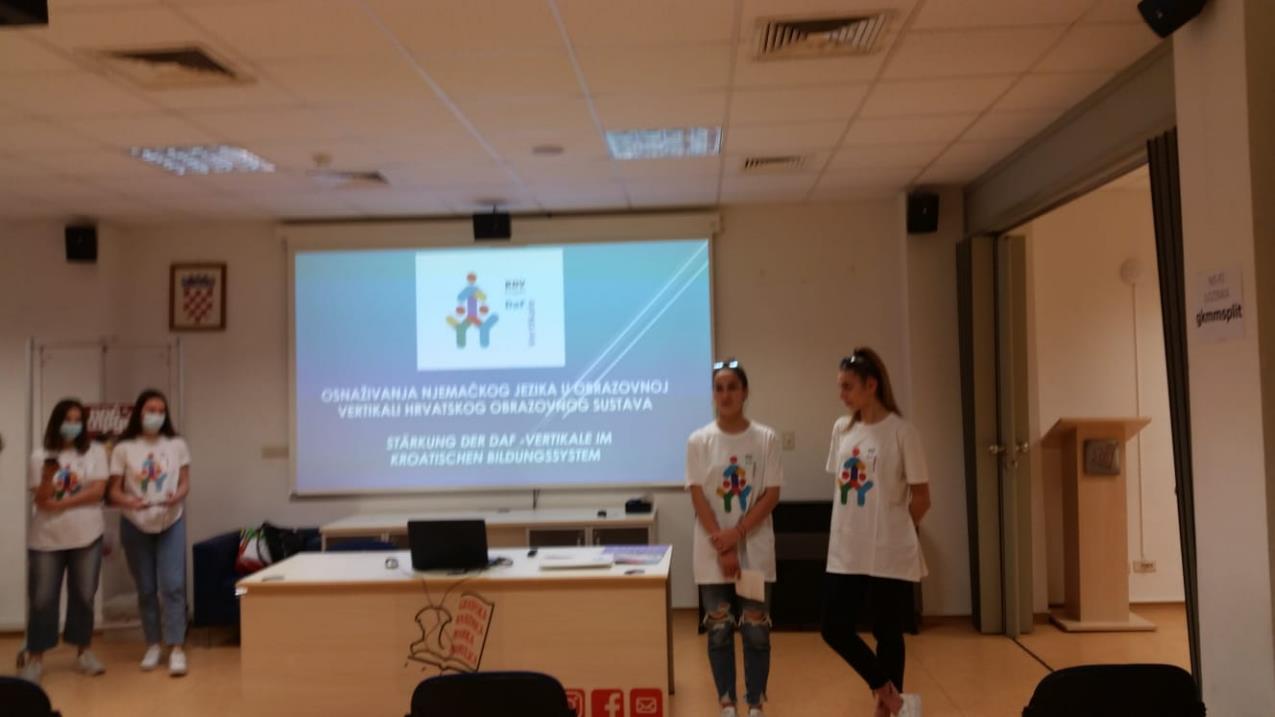 Učenice II GIMNAZIJE
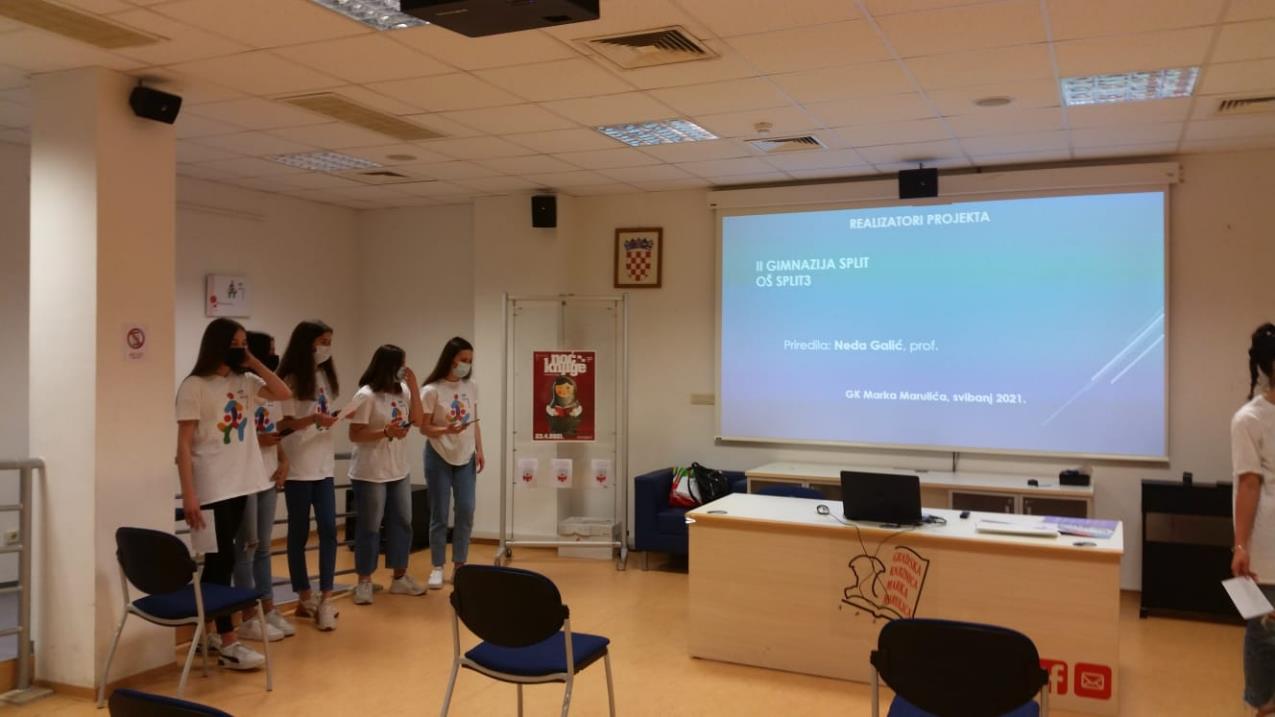 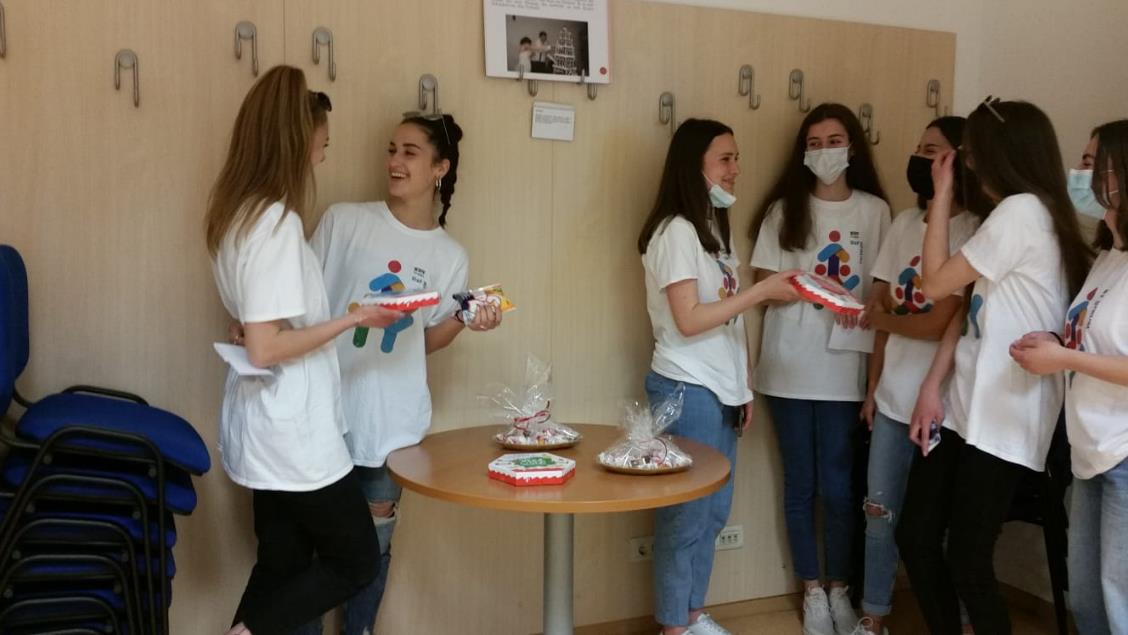 Domjenak za kraj
HVALA NA PAŽNJI!
II gimnazija sPlit OŠ Split3
GK Marka Marulića, 26. svibnja 2021.